Editors note:
[Text in red within square brackets: To be deleted]
Text in blue: New inserted text
[Global Initiative for] oneM2M Standardization
better together
Overview
Opportunity for oneM2M
oneM2M Architecture
Goals for and Benefits of oneM2M Standardization [a Global Initiative]
Proposed Principles and Scope for one M2M
Goals and Responsibilities of the [a] Proposed oneM2M Structure
Target Participation in oneM2M
Invitation
Next Steps
Contacts
2
Opportunity for oneM2M
Many industries are addressing machine-to-machine (M2M) solutions and applications that frequently require custom hardware and software, typically resulting in longer time-to-market, higher development costs, and higher operational expenses
Currently developed solutions are similar but unique to each industry
M2M services often rely upon telecommunications providers for connectivity between the myriad of devices in the field and the M2M application servers
Telecommunications companies are optimizing networks to more effectively meet industry needs for M2M communications and are in the process of developing standards for these optimizations
Common cost-efficient, easily and widely available M2M Service Layer, readily embedded within various hardware and software
Cooperative M2M community standards activity which leads to regularly enhanced releases of the M2M Service Layer specifications
3
Potential Layers of a Generic oneM2M Architecture
M2M Applications
Gateway/APIs
Common M2M Service Layer
Common features for vertical industries
Gateway/APIs
Gateway/APIs
M2M SEN / LAN
WAN
Transport Network
SEN/LAN Technologies
WAN Technologies
Access Network
M2M 
Platform
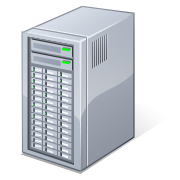 End to End M2M Service
M2M 
Devices
4
Goals for and Benefits of [a Global Initiative for] oneM2M Standardization
Develop one globally agreed M2M Specification with initial focus on Service Layer [specification]
Consolidate current M2M Service Layer standards activities into the oneM2M [Global Initiative]
Identify a common Service Layer architecture and identify gaps where existing standards do not fulfill the requirements and provide or initiate the creation of specifications to fill these gaps
Develop and maintain Technical Specifications and Technical Reports in support of the M2M common Service Layer architecture framework
Collaborate with wireless and wireline SDOs and fora responsible for developing standards for Core and Access Networks
Collaborate with SDOs and fora in charge of developing the vertical markets (i.e., domain-specific) aspects of M2M applications
Develop specifications that will help drive the industry towards a goal of lower operating expenses, lower capital expenses, faster time-to-market, and mass-market economies of scale
5
Benefits of oneM2M
Boost M2M economies of scale and shorten time-to-market 
Lower capital and operating expenses
Foster and optimize future investments of all involved parties
Simplify development of applications 
Intra- and inter-industry integration of services
Allow same application to be used across different service platforms
Leverage the worldwide network for enhanced potential of services and to expand business opportunities
Greater reach of services through broader network interoperability
Reduce standardization overlap and confusion and provide ongoing standards support
Enhance interoperability
Reduce market fragmentation
Future proof services via collaboration
Enhance security and reliability
6
Proposed Principles for [a Global Initiative for] oneM2M Standardization
Participation will:
Be open and well balanced
Provide opportunities for various levels of participation
Accommodate companies and organizations
Flexibility for inputs from all market segments
Avoid overlap with existing work and focuses on cooperative efforts
Prioritize work efforts based upon importance and work assignments
7
Proposed Scope for [a Global Initiative for] oneM2M Standardization
Use cases and requirements for a common set of Service Layer capabilities
Service Layer aspects with high level and detailed service architecture, in light of an access independent [agnostic] view of end-to-end services
Protocols/APIs/standard objects based on this architecture (open interfaces & protocols)
Security and privacy aspects (authentication, encryption, integrity verification)
Reachability and discovery of applications
Interoperability, including test and conformance specifications
Charging aspects (charging data, not billing)
Identification and naming of devices and applications
Information models and data management (including store and subscribe/notify functionality)
[Store-and-forward,] Management aspects (including remote management of entities) [, and notification]
Common use cases, terminal/module aspects, including Service Layer interfaces/APIs between: [or APIs are for further study]
Application and Service Layers
Service Layer and communication functions
8
Goals of the [a] Proposed oneM2M Structure
Simple and effective operational structure
Be responsive to the needs of the vertical market stakeholders (individual and organizational), SDOs, and service providers
Balance regional requirements and differences
Address timeframe objectives across the regions
Support global harmonization and consolidation 
Afford a level playing field for all stakeholders
Constrain resource and travel commitments, and leverage electronic tools as much as possible
Common procedures, including common policy for essential IPR, using existing FRAND/RAND IPR policies of the participating partners

The high-level structure should be created first, and Working Groups should be created second.
9
Proposed Structure
Steering Committee
Manages Work Scope and Vision
Develops and Maintains Working Procedures
Organizational Oversight
Technical Plenary
Technical Program Management
Technical Oversight
Responsible for standard work
Steering
Committee
Technical Plenary
Working
Group 1
Working
Group 2
Working
Group N
…
A simple and effective operational structure.
10
Possible Responsibilities of the oneM2M Steering Committee
Manages Work Scope and Vision
Approves Terms of Reference (ToR)
Approves scope of Technical Plenary

Develops and Maintains Working Procedures
Defines procedures for resolving deadlocks at technical plenary level
Develops and maintains style guidelines and documentation procedures

Organizational Oversight
Elects Steering Committee leadership
Develops and manages budget
Manages support functions
Handles marketing and public relationship
Approves new liaison relationships
Deals with other organizational issues as they arise
11
Possible Responsibilities of the oneM2M Technical Plenary
Technical Program Management
Manages and approves technical program, including Work Items and Study Items (scope, timescale, responsible groups)
Approves specifications and changes
Creates and approves Working Groups (WGs) and Ad Hoc Groups (AHGs) as needed

Technical Oversight
Elects leadership
Approves Terms of Reference (ToR) and scope of WGs and AHGs
Coordination of WG work and resolution of issues
12
Target Participation in oneM2M
Organizations
ICT/Telecom SDOs
Others standards and specifications setting organizations
Industry groups
Associations
Specific technology organizations
Individual Companies
Service Providers (e.g., M2M SPs, Telecom SPs, Service Layer SPs)
M2M service users (e.g., Utilities)
Vendors (e.g., M2M Application Providers)
Regional/Country Governmental Entities
Participation needs to:
Be open and well balanced
Provide opportunities for various levels of participation
Accommodate companies and organizations
13
Invitation
To realize the vision for [a Global Initiative for] oneM2M Standardization, all interested parties are invited to help formulate, at a minimum, its:
Scope
Objectives
Structure
Participation
Rules
Procedures
14
Next Steps
Your input is needed
How does your organization view this proposal?
What would encourage your organization to participate?
You are invited to attend the next oneM2M meeting [planned on this Initiative] in Tokyo [Berlin], 28-29 March 2012 [15-16 December 2011]
Additional future opportunities to be scheduled
We are seeking your support to develop and launch the oneM2M [Initiative]
15
Contacts
This document is supported by the following SDOs:
ARIB
Contact:  Kohei Satoh (satoh@arib.or.jp), Masaaki Koga (koga@kddi.com) 
ATIS 
Contact:  Susan Miller (smiller@atis.org), Steve Barclay (sbarclay@atis.org) 
CCSA
Contact:  Thomas Li (thomas.lili@huawei.com), Shizhuo Zhao (zhaosz@ccsa.org.cn) 
ETSI
Contact:  Joachim Koss (joachim.koss@cinterion.com), Adrian Scrase (adrian.scrase@etsi.org) 
TIA
Contact:  Cheryl Blum (cblum@tiaonline.org), Herb Congdon (hcongdon@tiaonline.org) 
TTA
Contact:  Byoung-Moon Chin (bmchin@tta.or.kr), Yong Chang (yongchang@samsung.com) 
TTC
Contact:  Tom Tomita (ftomita@ttc.or.jp), Tatsuo Takahashi (takahashi@ttc.or.jp)
16